Action Review
Agenda Item #1.2
LSI-VC-13, ESA/ESRIN
23rd - 24th March 2023
LSI-VC-12
Complete LSI-VC-12 Action Record
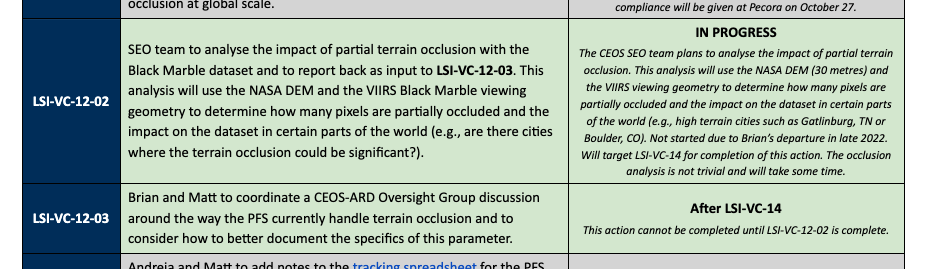 LSI-VC-12
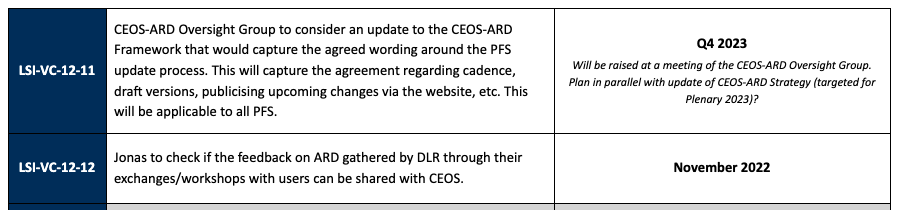 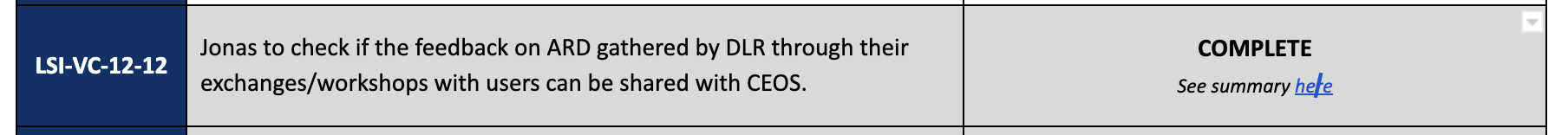 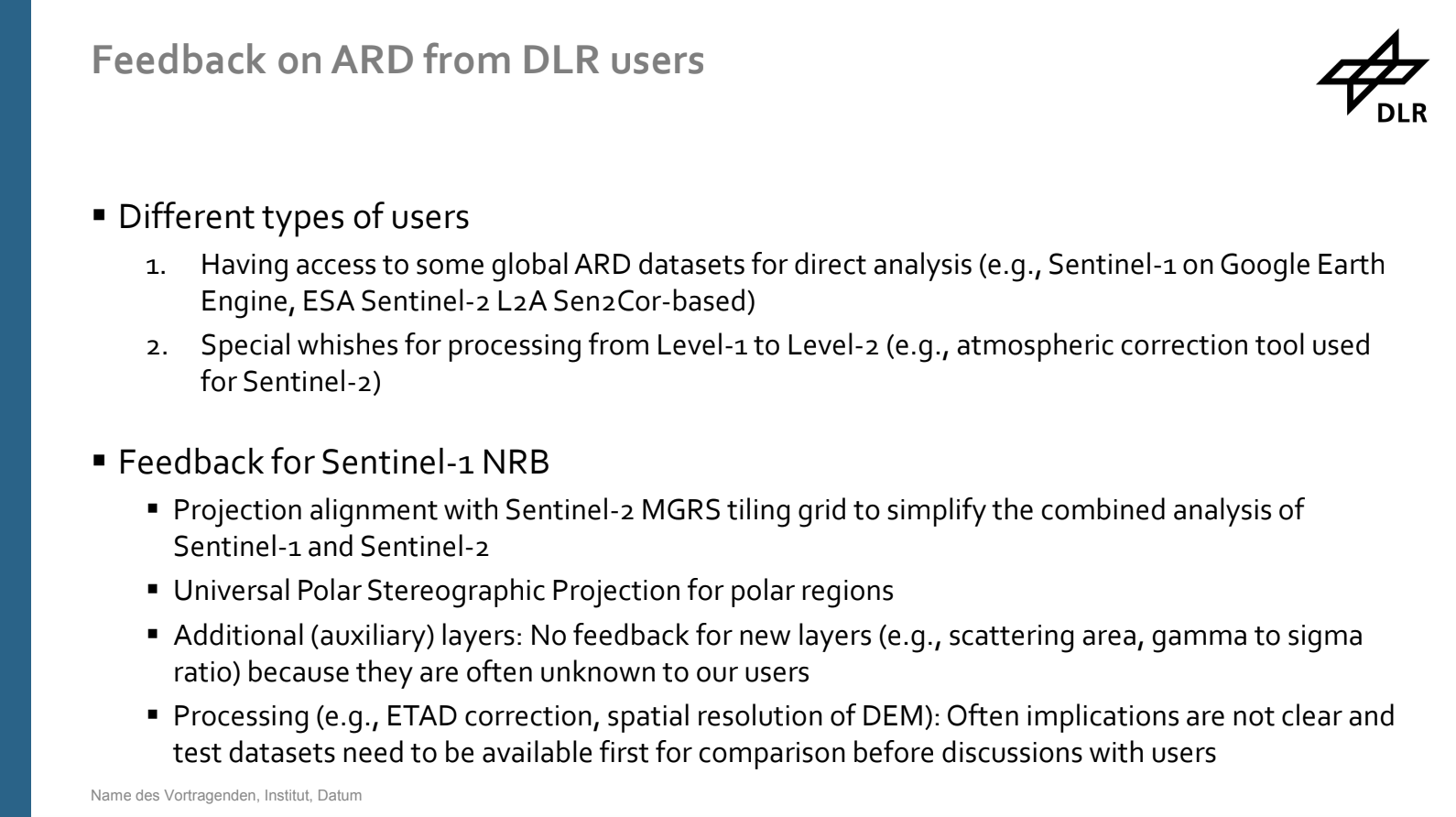 LSI-VC-12
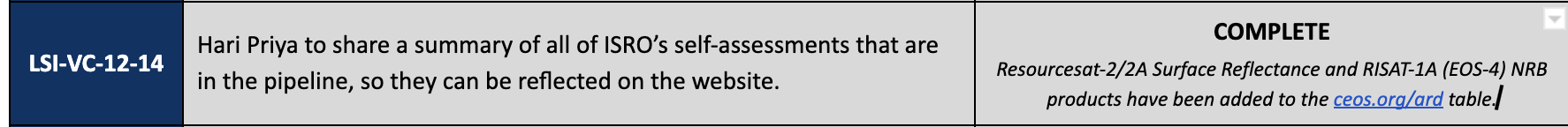 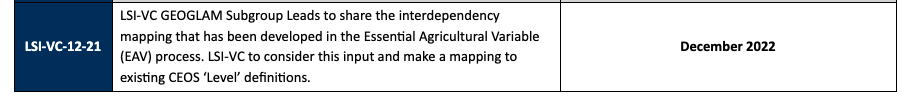 10 March Telecon – Open Actions
Meeting notes
Steve to nominate a USGS representative for the LIDAR team.
Steve to follow up with Element-84 regarding their CEOS-ARD submission.
Ake to follow up with Tom regarding the WGISS work on best practices for STAC.